3D Audio-Visual Speaker Tracking with A Novel Particle Filter
Presenter:  Yongheng Sun
Major：Computer Application Technology
Outline
Outline
4
Audio-Visual Fusion Speaker Tracking
Audio-visual




Coordinate system
Accuracy

Robustness
Complementarity

Redundancy
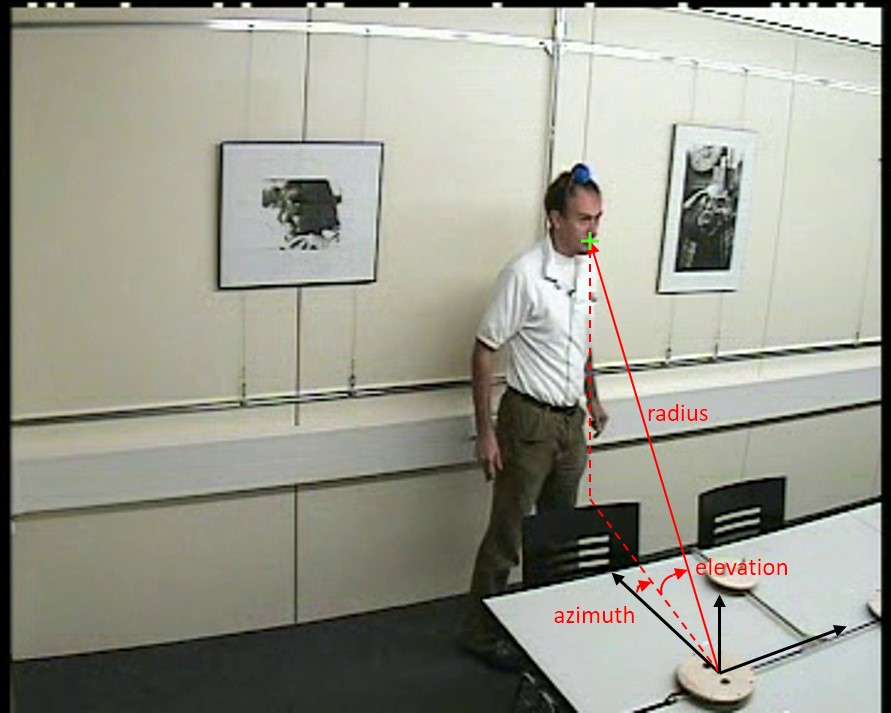 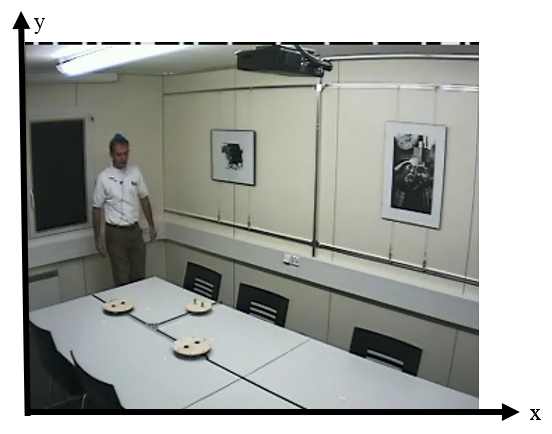 3D
2D (image plane)
[Speaker Notes: 视听融合的说话人跟踪旨在利用音视频信号各自的优点以提高跟踪的精度和鲁棒性]
5
Applications
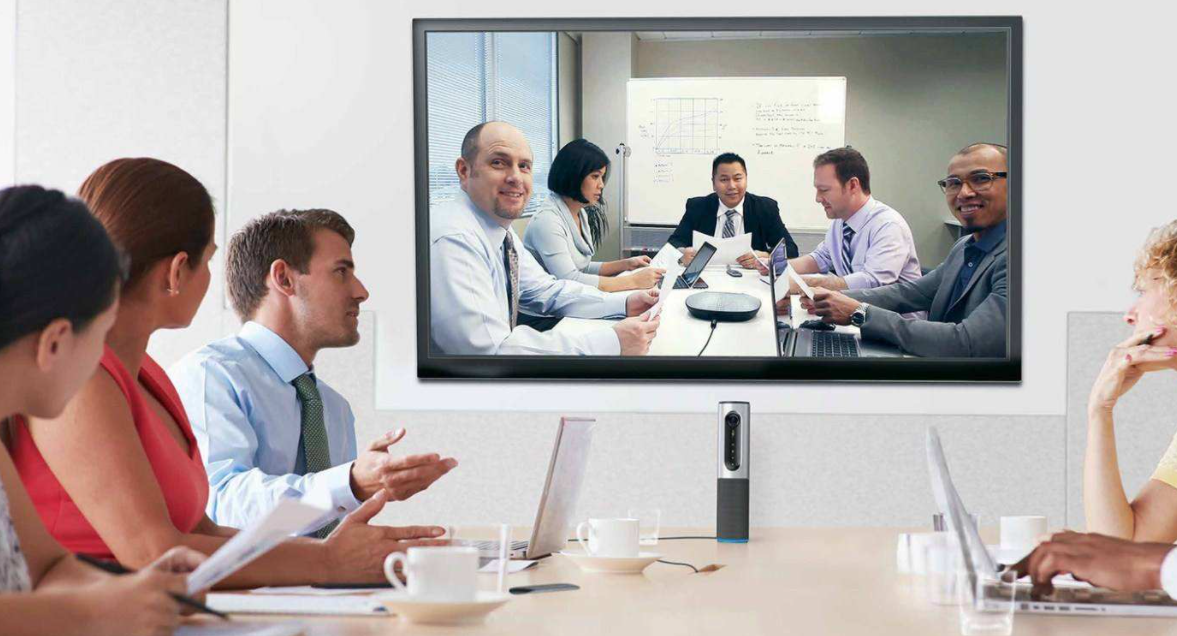 Video Conference
Delivery Robot
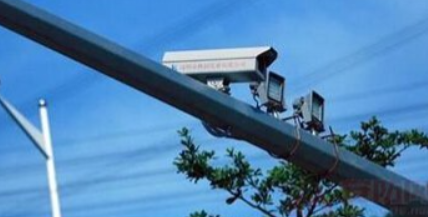 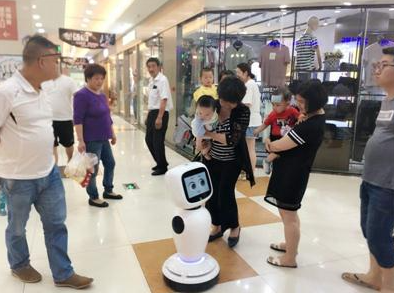 Intelligent Guide Robot
Security Monitoring
[Speaker Notes: 应用：视频会议；送餐机器人；安全监控；智能导购机器人等]
6
Challenges
Modality heterogeneity

                                                      vs

	          Audio modality                                    Video modality
Audio



                            noise                                            reverberation
Video



                          disappear                                                occlude
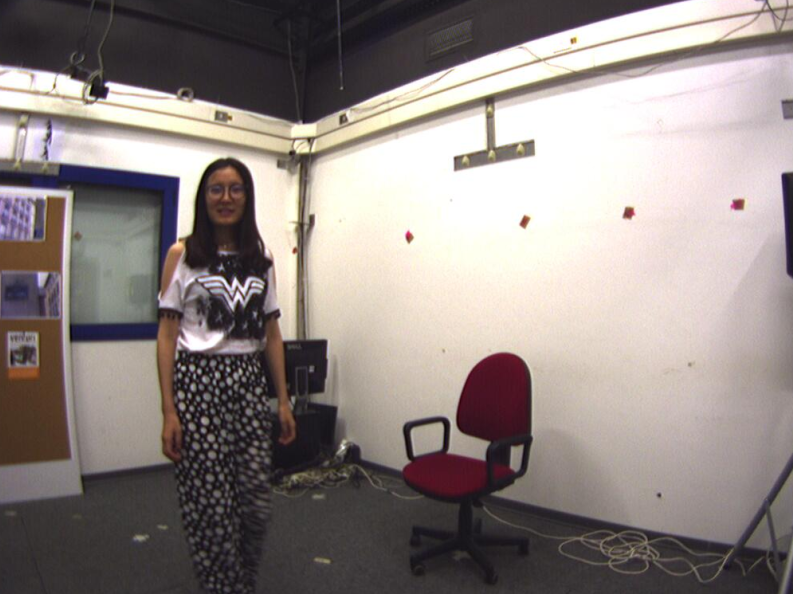 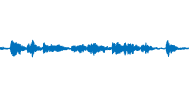 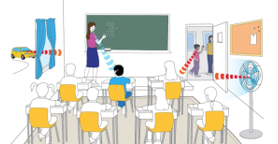 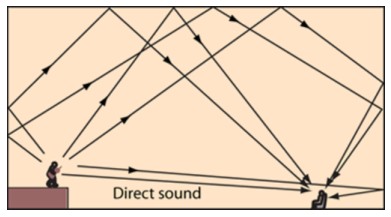 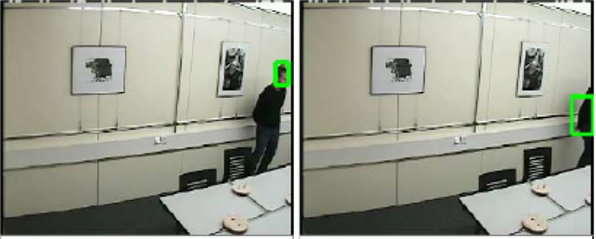 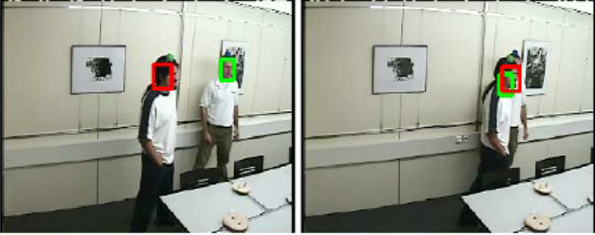 [Speaker Notes: 难点：音视频模态异质性；噪声、混响；消失、遮挡等]
7
Related Works
Audio tracking
Time delay estimation based methods
Steered beamforming based methods
High resolution spectrum based Methods
Video tracking
Generative based methods
Discriminative based methods
Tracking frameworks
Bayesian framework based method
Kalman Filter
Extended Kalman Filter
Particle Filter
Non-Linea,  Gaussian system
Linear, Gaussian system
Non-Linea, Non-Gaussian system
[Speaker Notes: 音频定位方法主要有基于到达时间差的方法、基于波束形成的方法和基于高分辨率谱估计的方法；基于视频的目标跟踪方法主要可以分成生成式的目标跟踪方法和判别式的目标跟踪方法；跟踪框架主要是基于贝叶斯滤波的框架，主要有卡尔曼滤波方法、扩展卡尔曼滤波方法和粒子滤波方法]
8
Related Works
Multi-modality fusion methods
Early fusion                                Later fusion                             Hybrid fusion
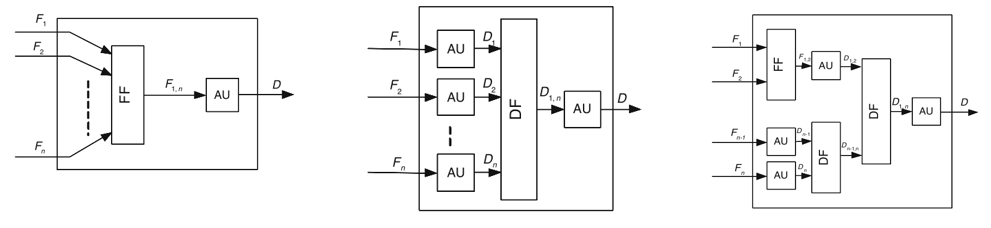 Can make full use of the correlation between modalities
Data is homogeneous; Strong scalability
Retain the advantages of early and later fusion
Data has large heterogeneous
Cannot make full use of the correlation between modalities
[Speaker Notes: 多模态融合方法主要有早期融合、后期融合、混合融合。各有优劣]
9
Related Works
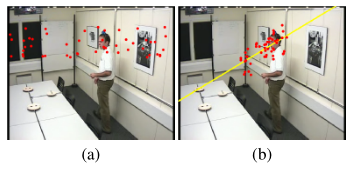 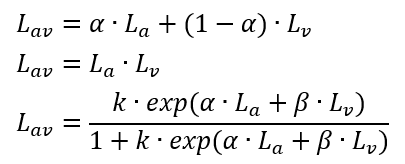 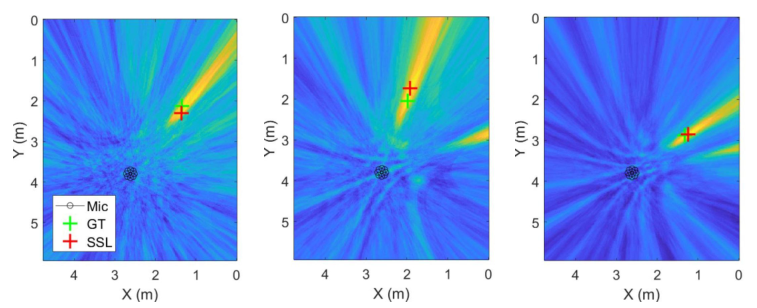 [Speaker Notes: 音视频融合方法举例：互补性、冗余性、相互辅助性]
Outline
11
Research Content
Speaker tracking failure and restart tracking
Particle weight degradation









3D likelihood function setting
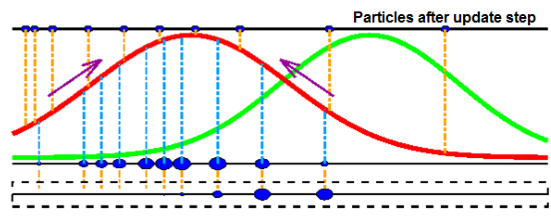 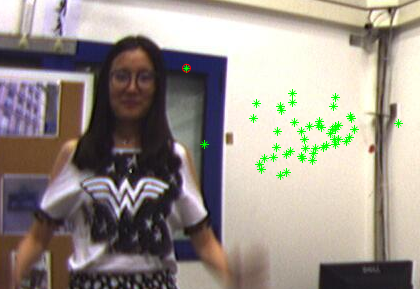 Tracking failure
Particle weight degradation
[Speaker Notes: 研究内容有三点：跟踪失败的恢复；粒子权重的退化；粒子3D似然函数的设置]
Outline
13
Research method
Pipeline of the audio-visual speaker tracking
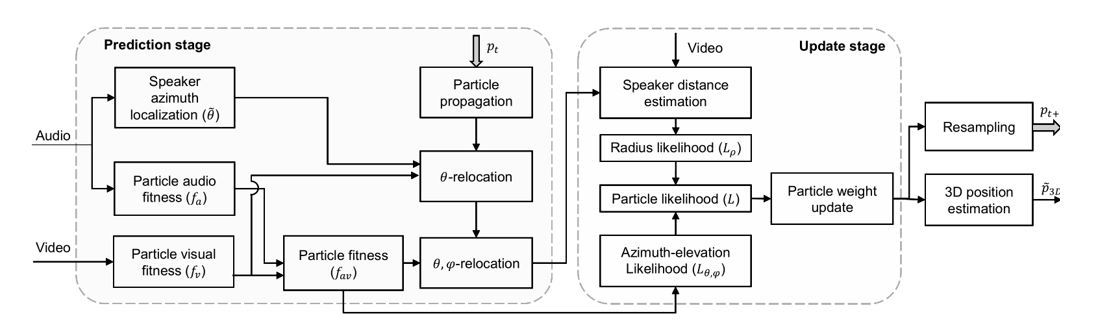 [Speaker Notes: 整体流程图，三个部分分别主要解决前述对应的三个问题]
14
Research method
Pipeline of the audio-visual speaker tracking
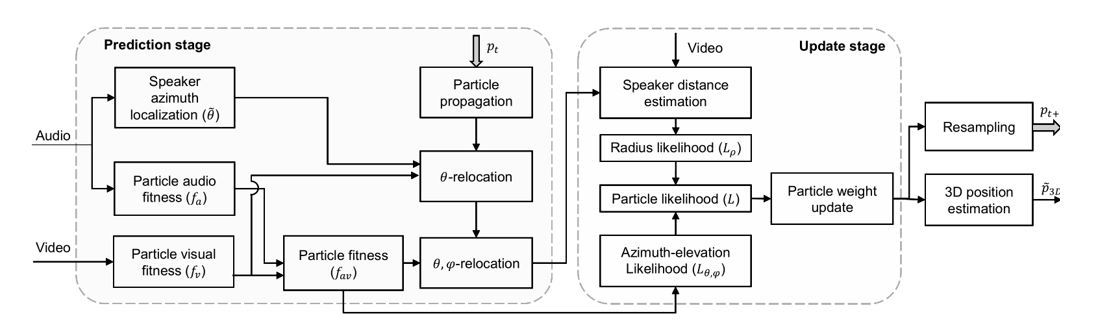 Tracking failure
[Speaker Notes: 对应第一个问题：跟踪失败]
15
Research method
Pipeline of the audio-visual speaker tracking
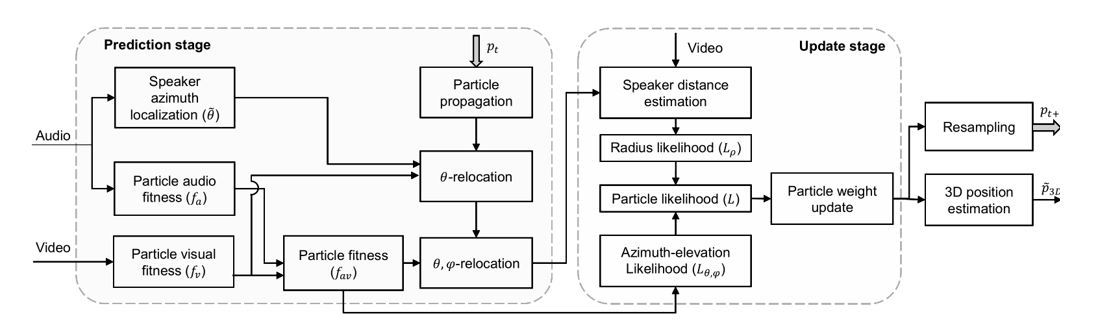 Particle weight degradation
[Speaker Notes: 对应第二个问题：粒子权重衰减严重]
16
Research method
Pipeline of the audio-visual speaker tracking
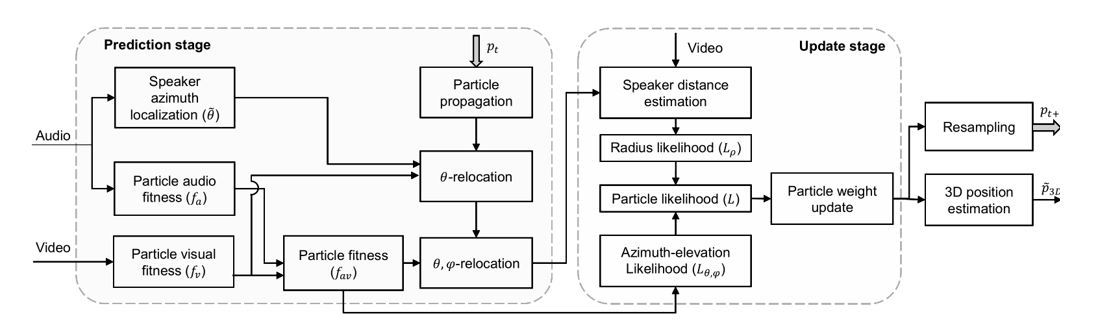 3D likelihood
[Speaker Notes: 对应第三个问题：3D似然的设置]
17
Research method
Particle relocation based on audio localization
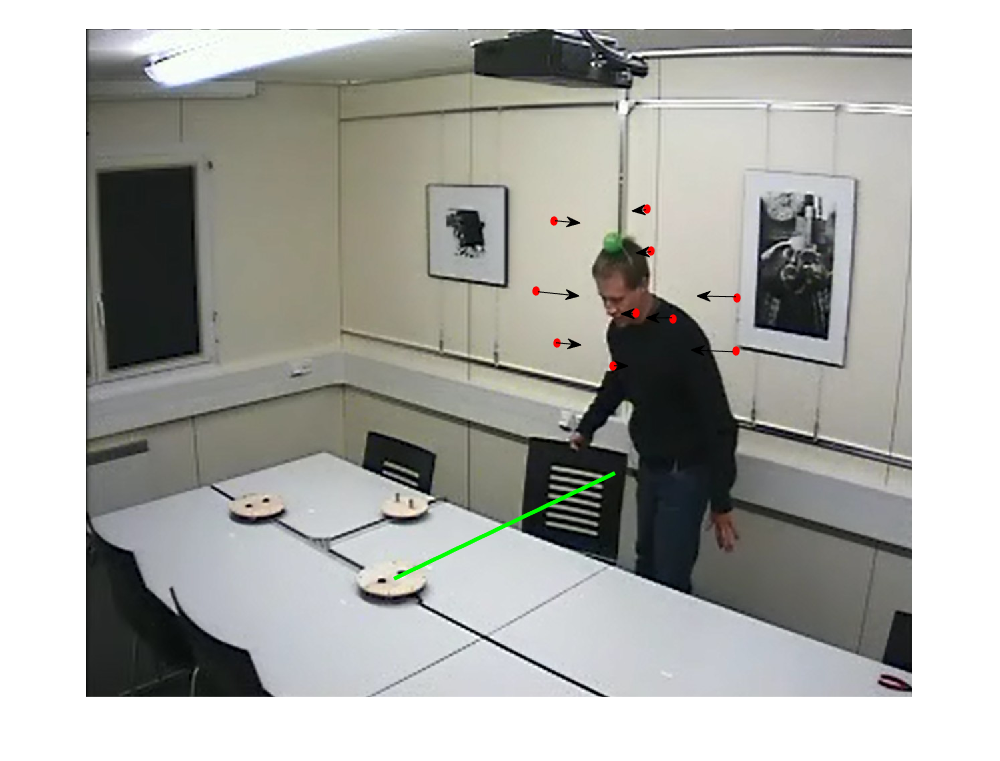 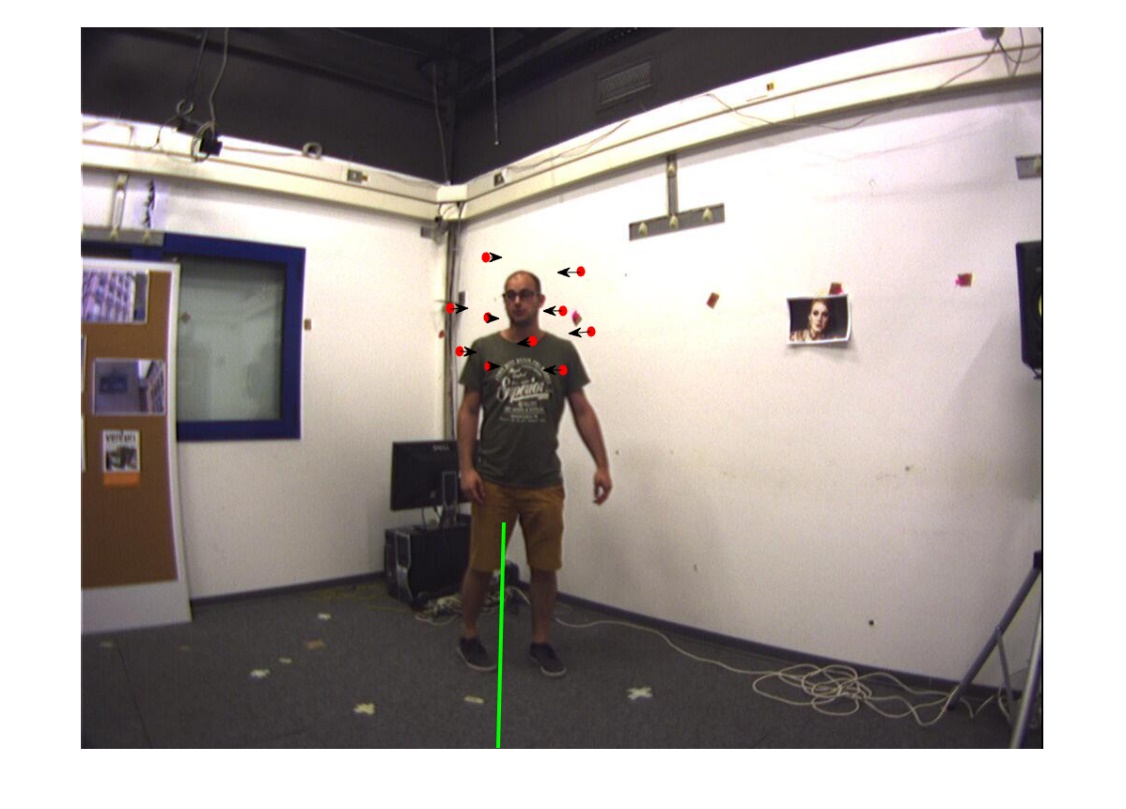 CAV3D
AV16.3
[Speaker Notes: 简单说粒子朝着音频检测的角度方向移动]
18
Research method
Particle relocation based on audio-visual likelihood
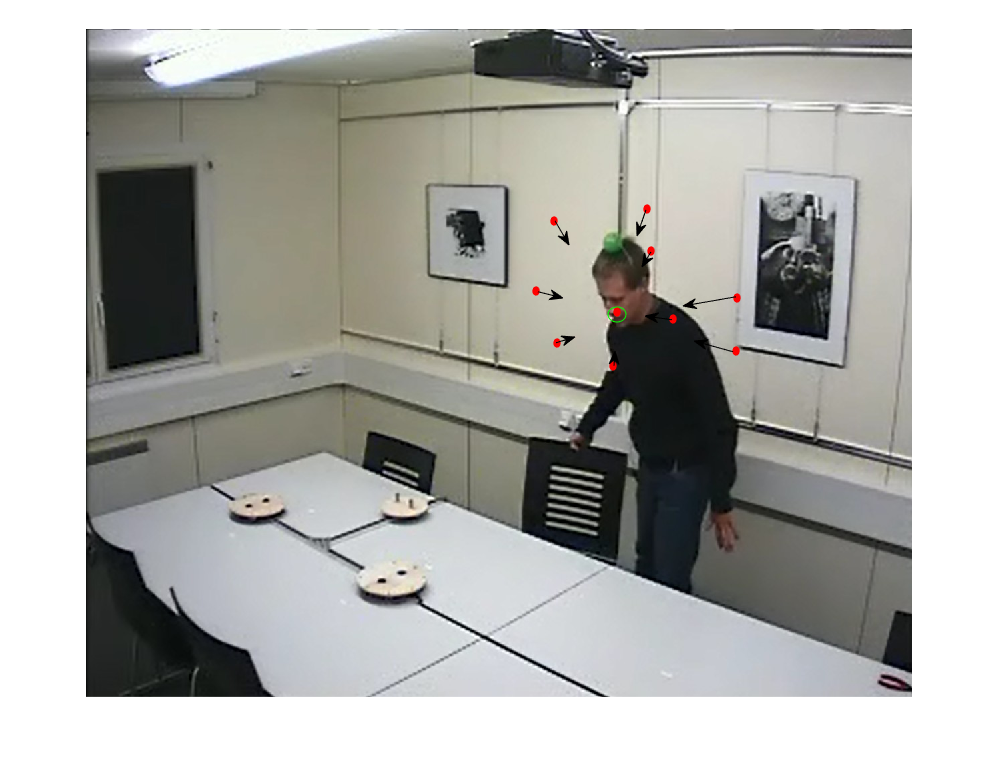 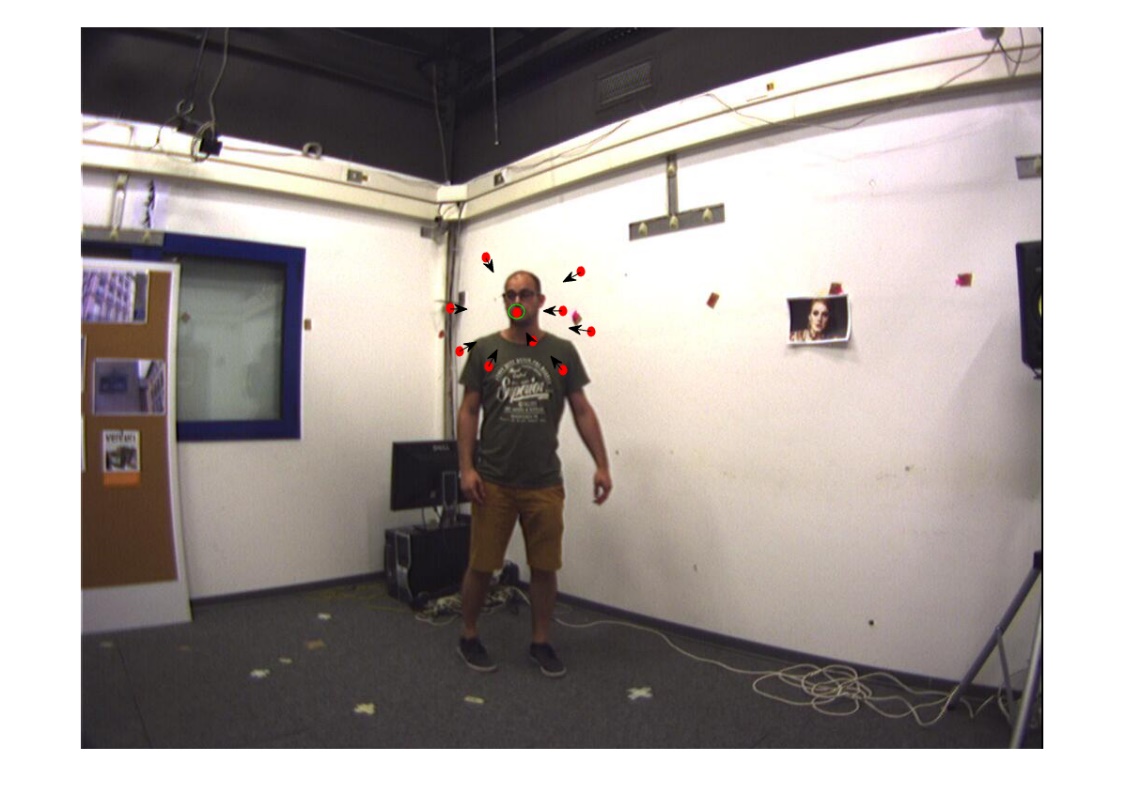 CAV3D
AV16.3
[Speaker Notes: 简单说粒子朝着全局最优粒子的方向移动]
19
Research method
Speaker distance estimation
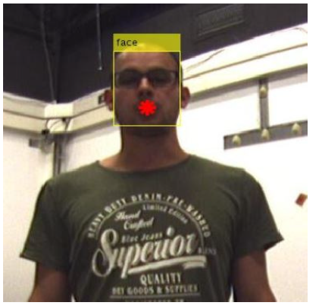 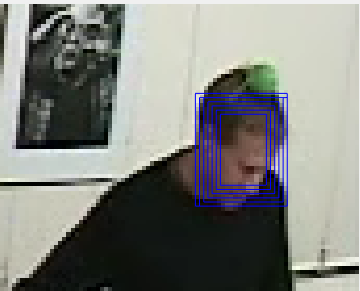 Face detection (>40%)                Adaptive color histogram matching (>80%)
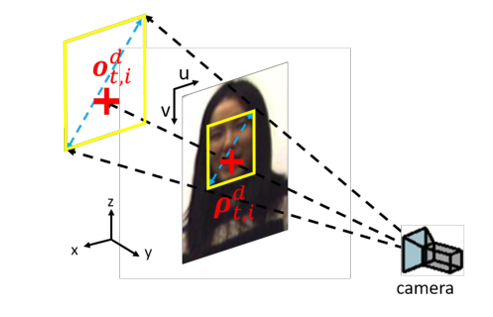 Distance estimation
[Speaker Notes: 人脸检测和自适应颜色直方图匹配估计说话人在图像平面的尺寸，利用先验尺寸和摄像机投影模型估计距离]
20
Research method
[Speaker Notes: 粒子似然等于距离似然与角度似然的乘积；说话人状态估计以及粒子重采样的条件]
Outline
22
Experiments
CAV3D dataset






AV16.3 dataset
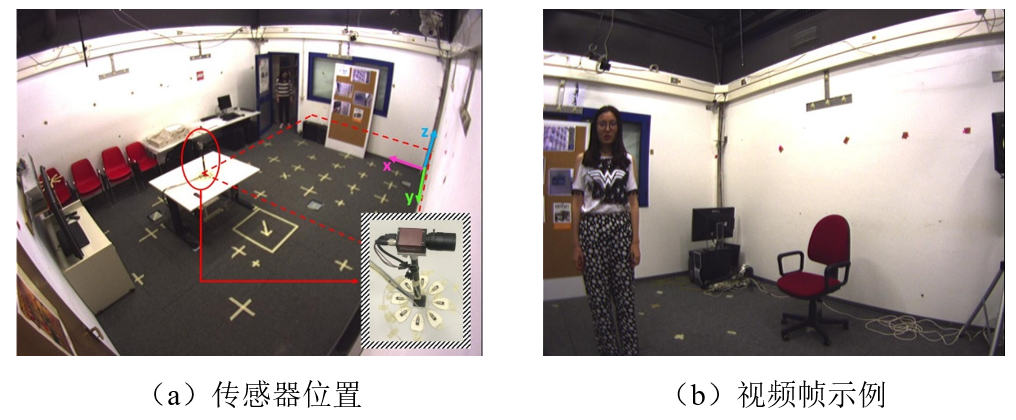 Example
Position  of sensors
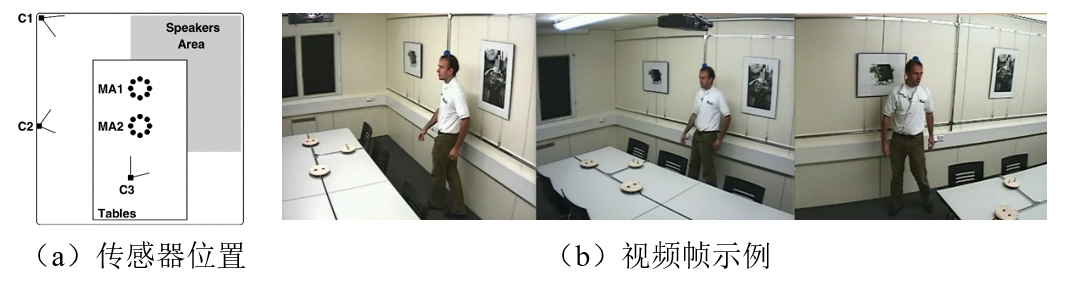 Position  of sensors
Examples
[Speaker Notes: 实验使用的数据集]
23
Experiments
Particle relocation







Speaker distance estimation error
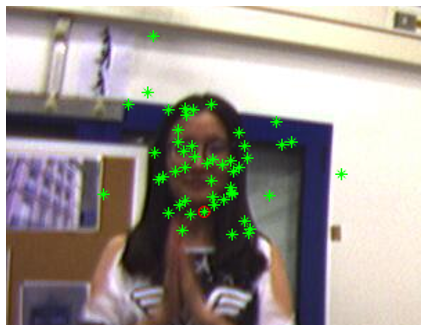 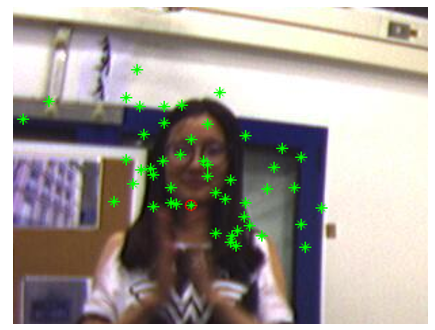 Particle distribution with relocation
Particle distribution without relocation
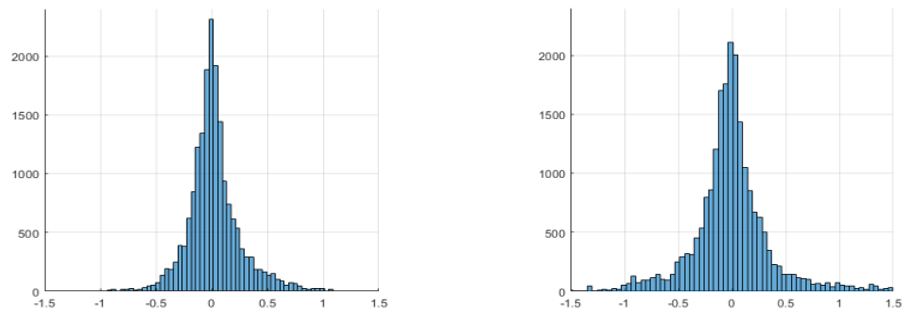 By face detection                                    By adaptive color histogram
[Speaker Notes: 实验中间结果]
24
Experiments
Tracking results on CAV3D seq08







Tracking error with different number of particles
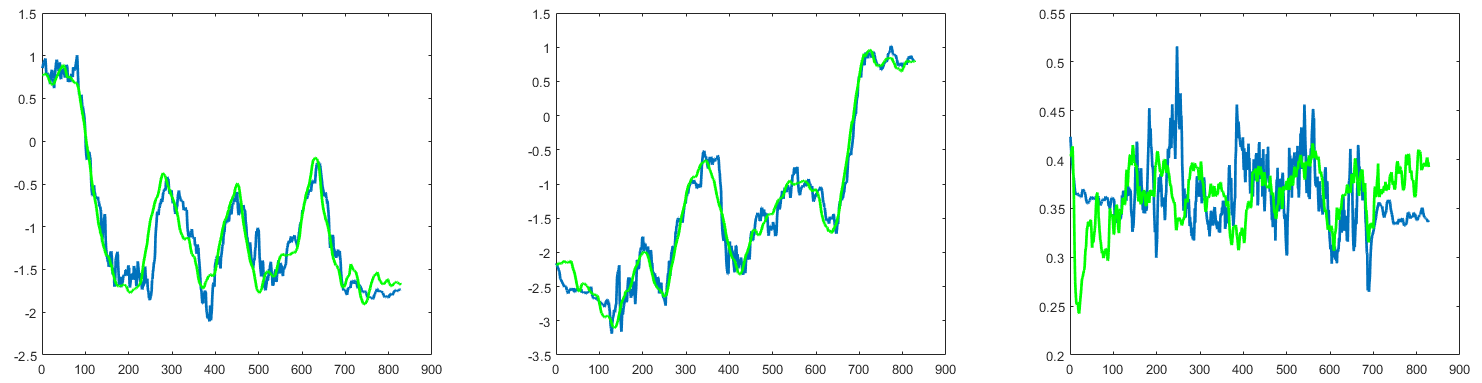 X                                     Y                                     Z
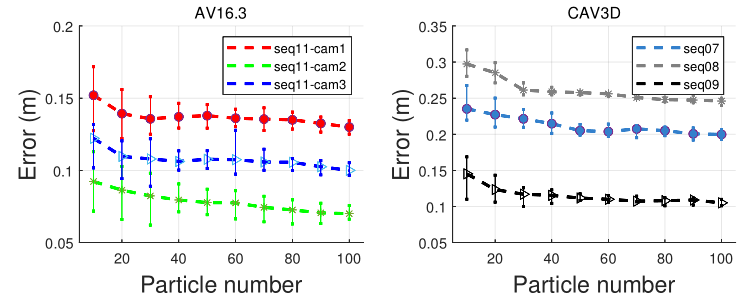 [Speaker Notes: 部分结果]
25
Experiments
CAV3D







AV16.3